Embracing Accountability:  Advancing a Mission-Driven, Data Informed Culture
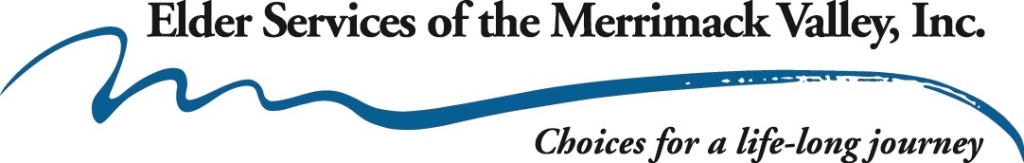 Conference for the New England Regional Elderly Nutrition Programs

April 4, 2018
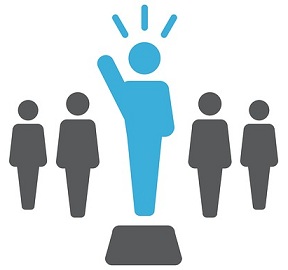 [Speaker Notes: WHAT IS HLCE?]
One of the largest AAA in Massachusetts

Serve over 25,000 older adults annually

350+ employees and 375+ volunteers

40+ programs

$70 million annual budget

Home of Statewide contracting network for evidence-based programs (Healthy Living Center of Excellence)

Age Friendly Workplace

Growing Nutrition Program
Who We Are
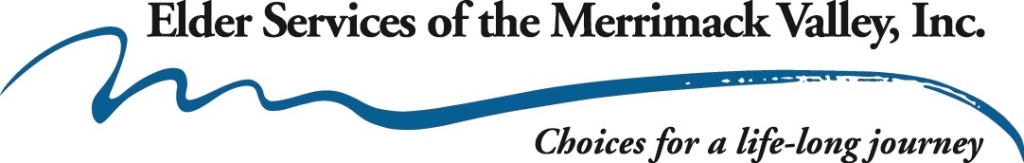 [Speaker Notes: WHAT IS HLCE?]
Mission:
Maximize the independence, well-being, and health of older adults, people with disabilities, and their families and caregivers

Vision:
All people, regardless of age and disability, live with dignity, make their own choices, and participate fully in society
Who We Are
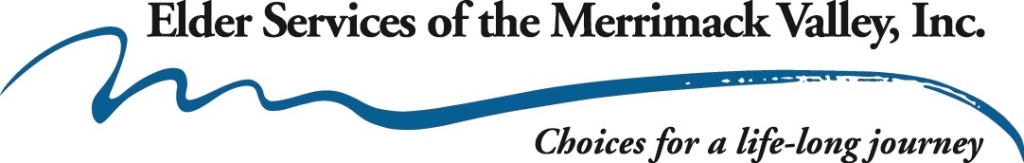 [Speaker Notes: WHAT IS HLCE?]
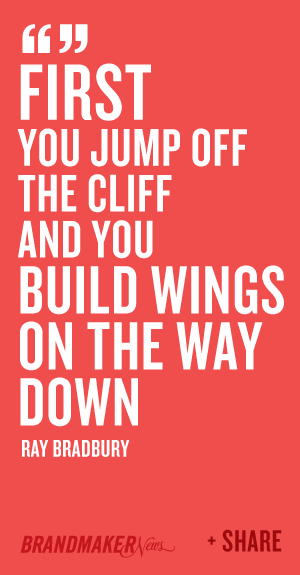 Existing Culture:


Mission Driven 
and Innovative
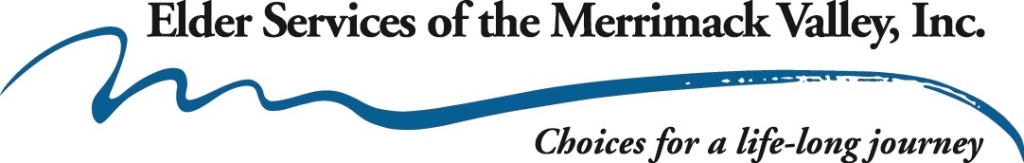 [Speaker Notes: WHAT IS HLCE?]
Contracting with dual eligible plans for care transitions, case management, evidence based programs, etc

Among the first Care Transitions Programs funded by CMS

Diversification of funding

First AAA in the nation to achieve accreditation from AADE and recognition from CMS for DSME

Certified Community Partner for Mass Health (Medicaid) ACO

Strong Leadership and Leadership Transition

NCQA
Organizational Successes
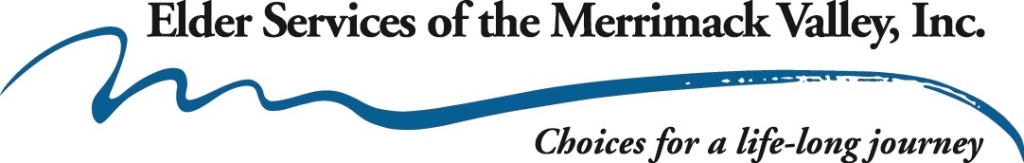 [Speaker Notes: WHAT IS HLCE?]
All Staff Meetings

Departmental SWOTs 

Listening Sessions with CEO
20+ sessions
250+ staff, board members and internal partners

Individual Interviews with middle managers 
16 managers

Individual interviews with senior managers (8)

“Words of Wisdom” to CEO
30+ staff

Tim McNeil (independent Consultant)
Do we even need to change:

  Environmental Scanning
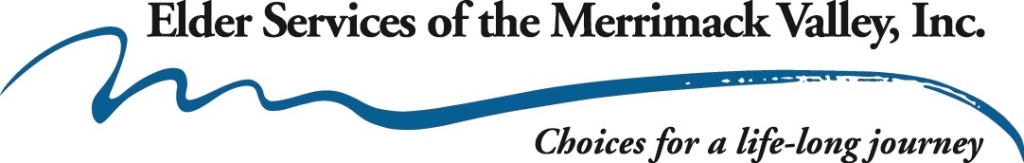 [Speaker Notes: WHAT IS HLCE?]
High caseloads and High turnover

Salary analysis

Staff don’t feel empowered

Management sometimes not accountable to staff:  Communication primarily AFTER decisions are made

Workarounds instead of solutions

No Data Analytics to measure outcomes

Growing too fast

Lack of Clarity on priorities:  The “Shiny New Toy” phenomenon
Why Change:

  Internal Challenges and a Drive to “Restore the Core”
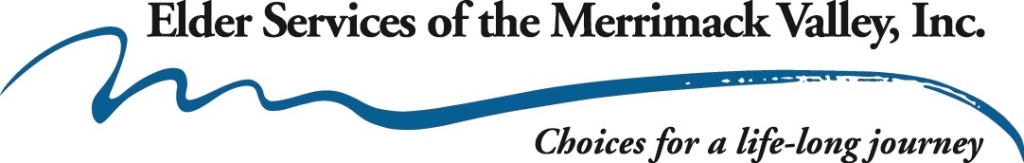 [Speaker Notes: WHAT IS HLCE?]
Managed Care Plan Expectations:  CBO accountability for decreased utilization/cost and improved outcomes

Medicare Advantage:  Challenges and new opportunities

Funders:  looking for increased accountability for outcomes

State Unit:  Increased focus on Quality Improvement Measures

Mass Health (Medicaid ACO):  Full Risk in 5 years

NCQA Accreditation
Why Change:

  The External Environment
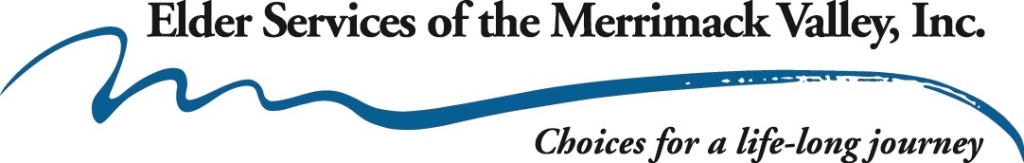 [Speaker Notes: WHAT IS HLCE?]
Transitioning to a Culture of Accountability

Who we are Accountable to
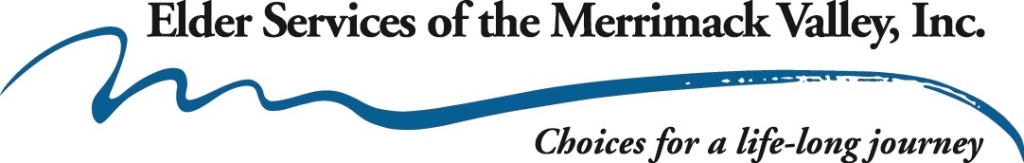 [Speaker Notes: WHAT IS HLCE?]
Align our work with the priorities and fiscal imperatives of hospitals, health care systems and Accountable Care Organizations (ACO) 

Understand the fiscal incentives and Quality measures driving those organizations – HEDIS Measures, capitation, pay for performance withholds, financial penalties for avoidable admission  

Redefine products and services to support Health Care goals 

Prevention & chronic disease management
Population Health
Patient activation and education
Reduced unnecessary utilization of health care 
Improved access to care
Reduced incidence of avoidable hospitalizations
Improved overall patient experience and satisfaction
Addressing Social Determinants of Health
Accountability and Quality Strategy
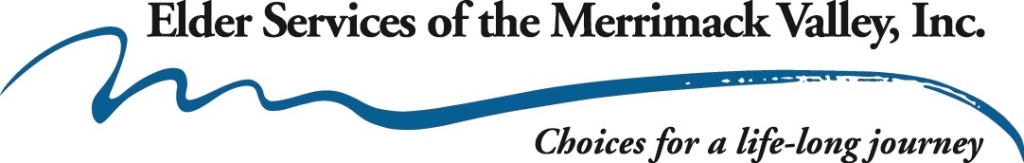 [Speaker Notes: WHAT IS HLCE?]
Measuring Success
Where we are
Where we need to be
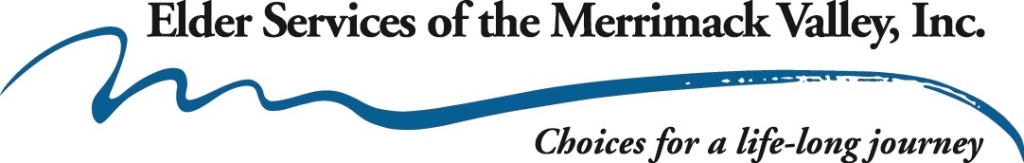 [Speaker Notes: WHAT IS HLCE?]
Measuring Outcomes
What did we do?

Why did we do it?

How well did we do it?

Did it make a difference?
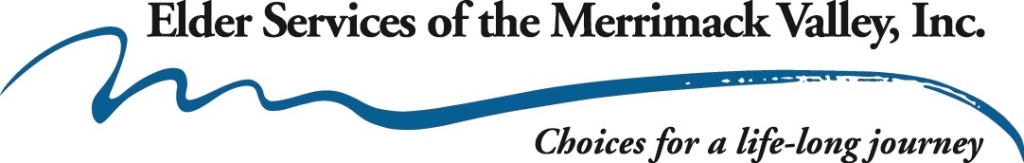 [Speaker Notes: WHAT IS HLCE?]
Evidence-based /Evidence-informed Chronic Disease Self-Management, Falls Prevention, Behavioral Health, Nutrition, and Caregiver Programs:

Chronic Disease Self-Management Program
Diabetes Self-Management Program
A Matter of Balance
Healthy IDEAS
Healthy Eating for Successful Living
Savvy Caregiver
Powerful Tools for Caregivers
Better Choices Better Health (online)
Measuring Outcomes:

What did we do?
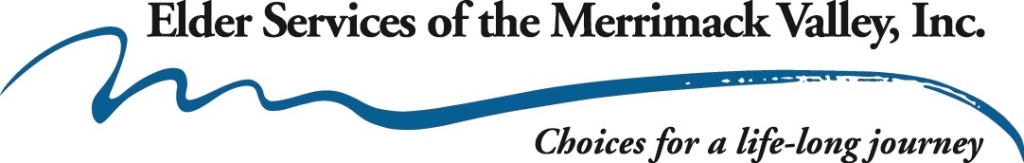 [Speaker Notes: WHAT IS HLCE?]
Value Proposition for:



Older Adults / adults with disabilities


Community based Organizations


Health Care Systems
Measuring Outcomes:

Why did we do it
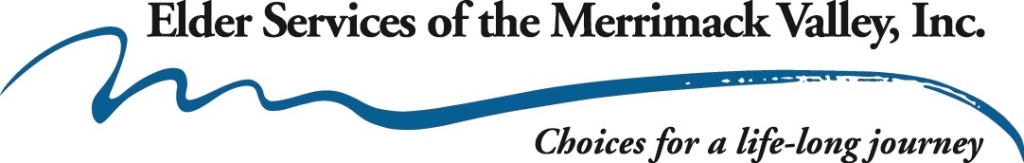 [Speaker Notes: WHAT IS HLCE?]
7,000+ participants annually

34% of participants non-English speaking

Embedded in 80+ community organizations

Statewide penetration

87% report one or more positive health outcomes

Increased person activation

Participant Satisfaction:  96% would recommend to a friend
Measuring Outcomes:

How Well Did we do it?
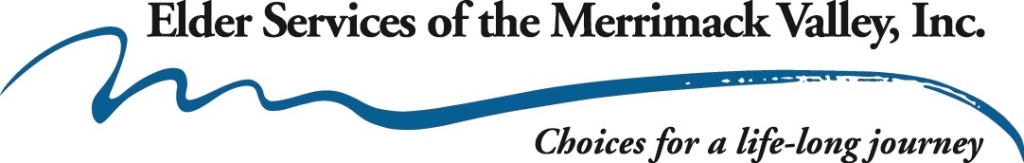 [Speaker Notes: WHAT IS HLCE?]
Estimated health care utilization savings of $713.80 per patient*

Significant improvements in self-assessed health, quality of life, fatigue, pain, and shortness of breath  

Decreased depression symptoms

Increased odds of participating in physical activity

Significantly reduced risks of ER visits, from 18-13%

Significantly lower odds of hospitalization in 6 months from 14-11%

Improved member compliance with individual care plans

Improved member satisfaction with health care plan



*Ahn, S., et al.. (2013). The impact of chronic disease self-management programs: healthcare savings through a community-based intervention. BMC Public Health, 13:1141
Measuring Outcomes:

Did it make a difference?
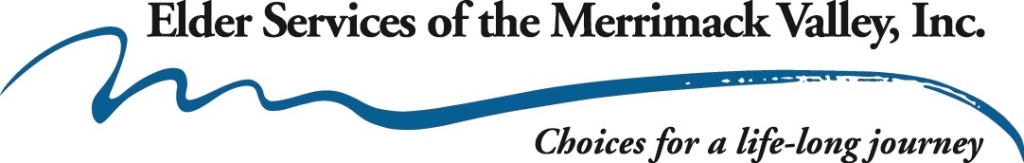 [Speaker Notes: WHAT IS HLCE?]
Framework for change:  John Kotter
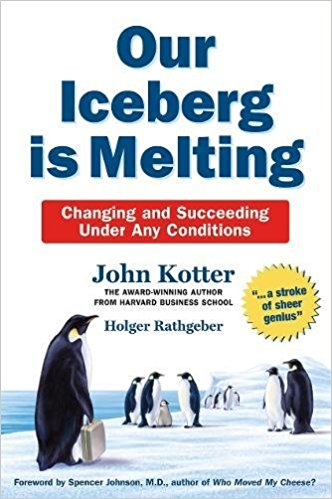 Create a sense of urgency.
Build a guiding coalition.
Develop the change vision and strategy.
Communicate for understanding and buy in.
Empower others to act. 
Produce short-term wins.
Don’t let up. 
Create a new culture.
[Speaker Notes: WHAT IS HLCE?]
All Staff Meetings

Departmental SWOTs 

Listening Sessions with CEO
20+ sessions
250+ staff, board members and external partners

Middle Managers Meetings

Development of a “Strategy Teamlet”

Tim McNeil (independent Consultant)
Creating a Sense of Urgency:
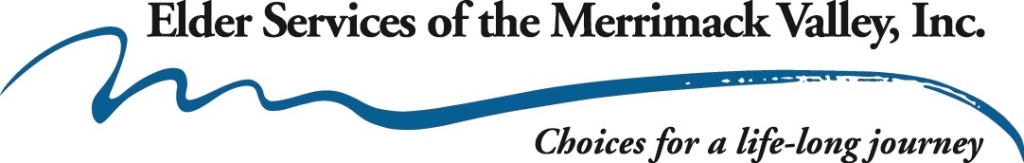 [Speaker Notes: WHAT IS HLCE?]
Staff Involvement

Board of Directors

Advisory Committee

Middle Managers

Senior Leadership

Strategy Teamlet
Building a Guiding Coalition:

The Strategic Planning Table
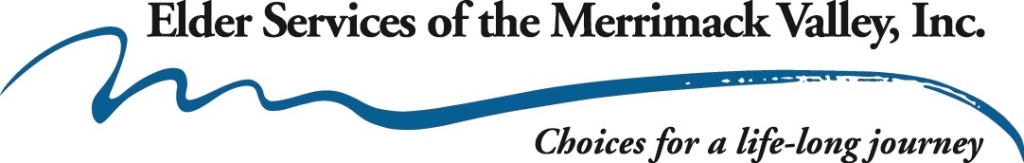 [Speaker Notes: WHAT IS HLCE?]
Provide the highest quality choices to consumers, families, customers, community partners and others to whom we are accountable by empowering staff and fully supporting them in their work.  

Adapt to and address the changing needs of our diverse community, including clients, families, community partners, and other we serve by providing innovative products and services. 

Foster and promote financially, legally, and socially responsible practices within our agency and community.
Developing the change vision and strategy:

Three Strategic Goals Reflecting Increased Accountabliy
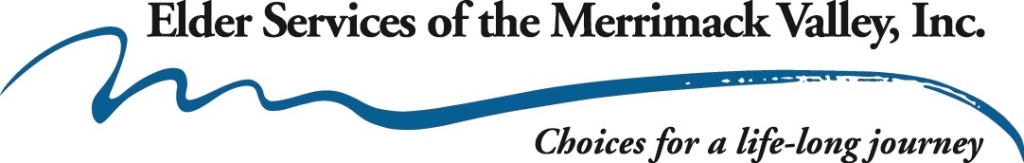 [Speaker Notes: WHAT IS HLCE?]
Ensure reasonable workloads such that staff can achieve their goals related to providing quality services and professional development. (Goal 1)

Establish an infrastructure that addresses internal processes and is assessed consistently to adjust to growth and change.  (Goal 1) 

Focus services on addressing the social determinants of health in order to integrate with health care partners to improve health outcomes.  (Goal 2) 

Develop business lines and other revenue opportunities to sustain and create evidence-bases for new services.  (Goal 2) 

Promote a culture that understands and embraces the value of quality, compliance, and fiscal responsibility in our daily operations.  (Goal 3)
15 Aligned Strategies
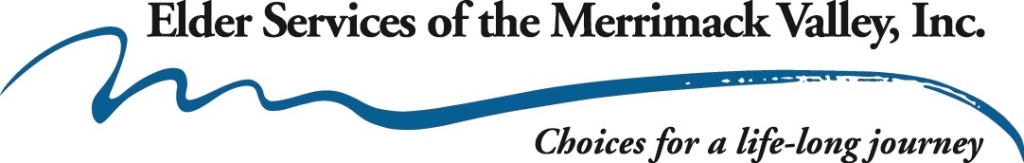 [Speaker Notes: WHAT IS HLCE?]
Communicate for Buy in and Understanding
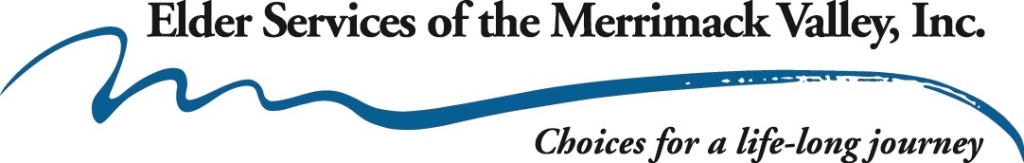 [Speaker Notes: WHAT IS HLCE?]
Accountability across all meetings

Online Leadership Trainings

Transition of Suggestion Box

Workforce analysis

Leadership/Staff/Peer Evaluation overhaul (measuring outcomes)

NCQA Quality Measures as a guide for all departments
Empower to Action 

And

Produce Short Term Wins
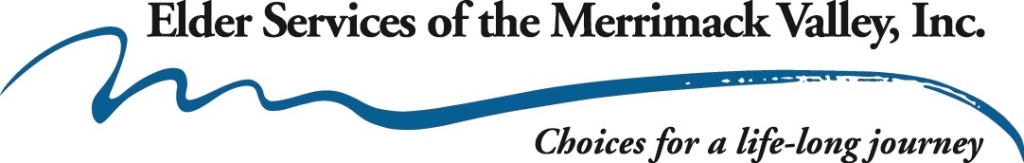 [Speaker Notes: WHAT IS HLCE?]
Don’t Let Up and Create a New Culture
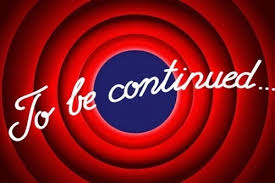 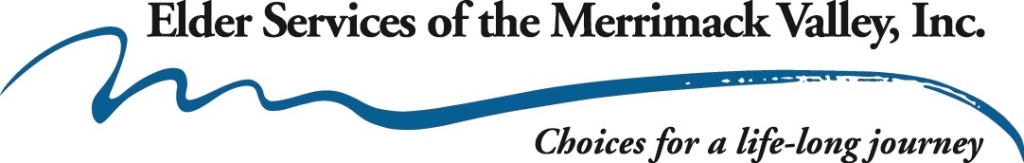 [Speaker Notes: WHAT IS HLCE?]
Questions and Discussion
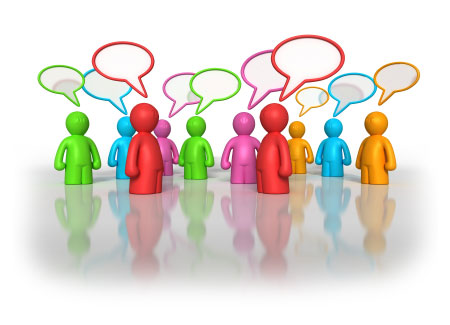 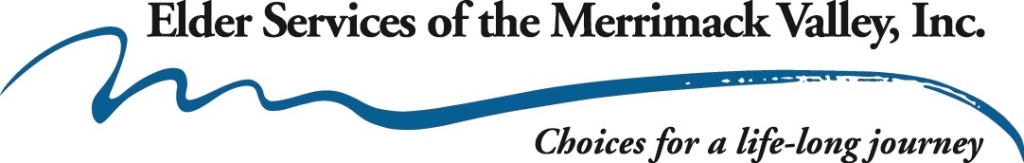 [Speaker Notes: WHAT IS HLCE?]
Our Iceberg Is Melting (John Kotter)


Aging and Disability Business Institute (https://www.aginganddisabilitybusinessinstitute.org/)


Evidence-based Leadership Council (www.eblcprograms.org)
Resources
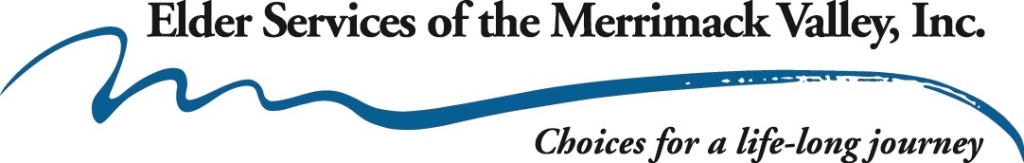 [Speaker Notes: WHAT IS HLCE?]
Jennifer Raymond
Chief Strategy Officer, ESMV
jraymond@esmv.org 


www.esmv.org 
 
www.healthyliving4me.org
Contact Information
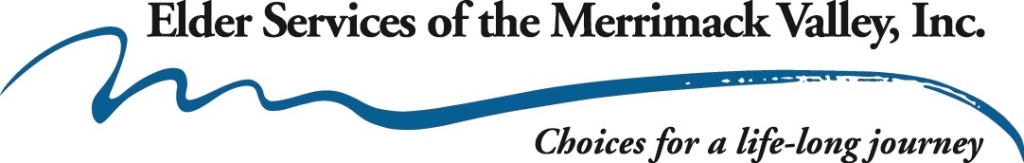 [Speaker Notes: WHAT IS HLCE?]